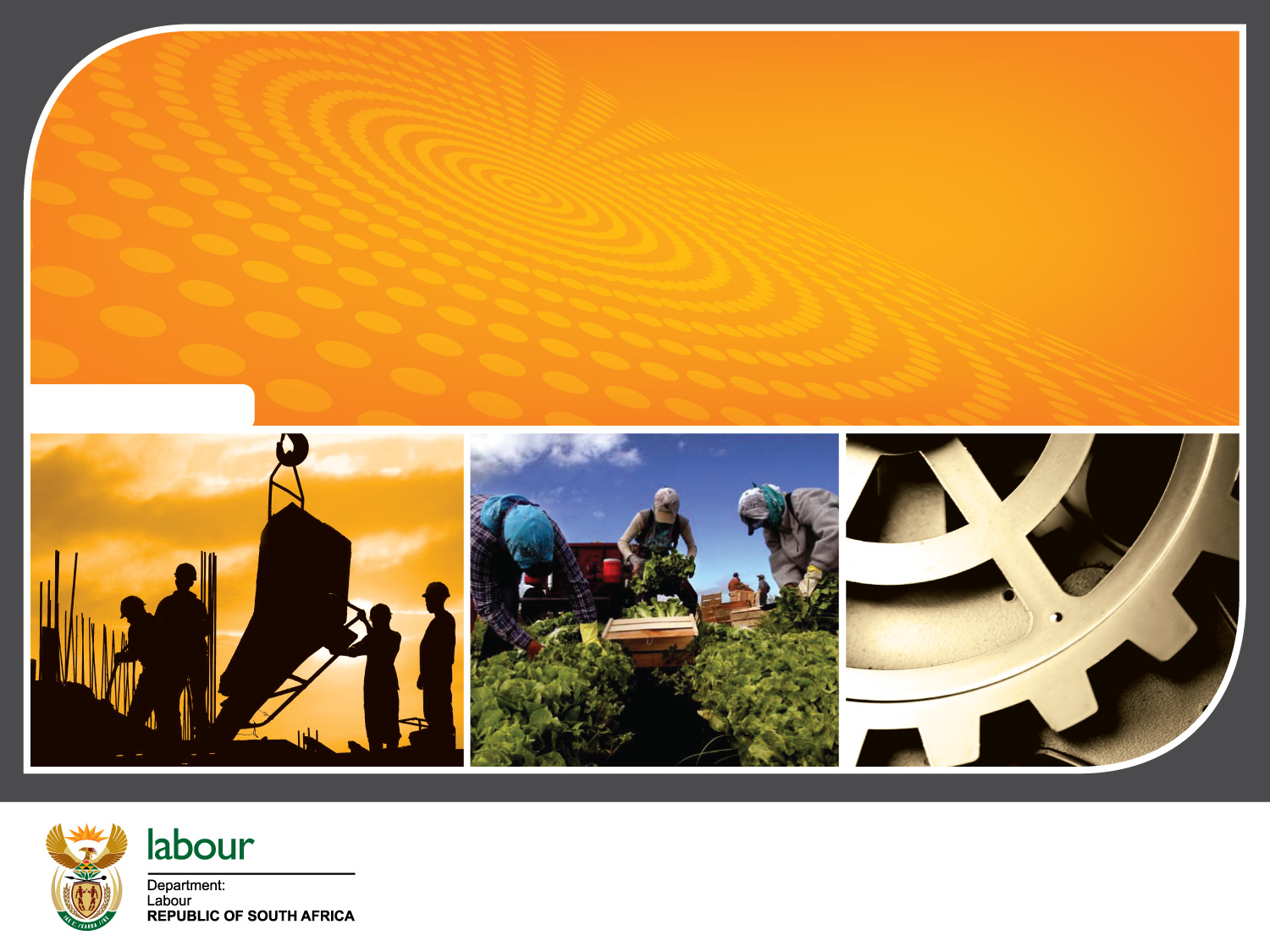 DEPARTMENT OF LABOUR
VOTE:28
PORTFOLIO COMMITTEE 2018/2019 Q1
APPROPRIATION STATEMENT: INTERIM FINANCIAL STATEMENTS AS AT 30 JUNE 2018
2019.02
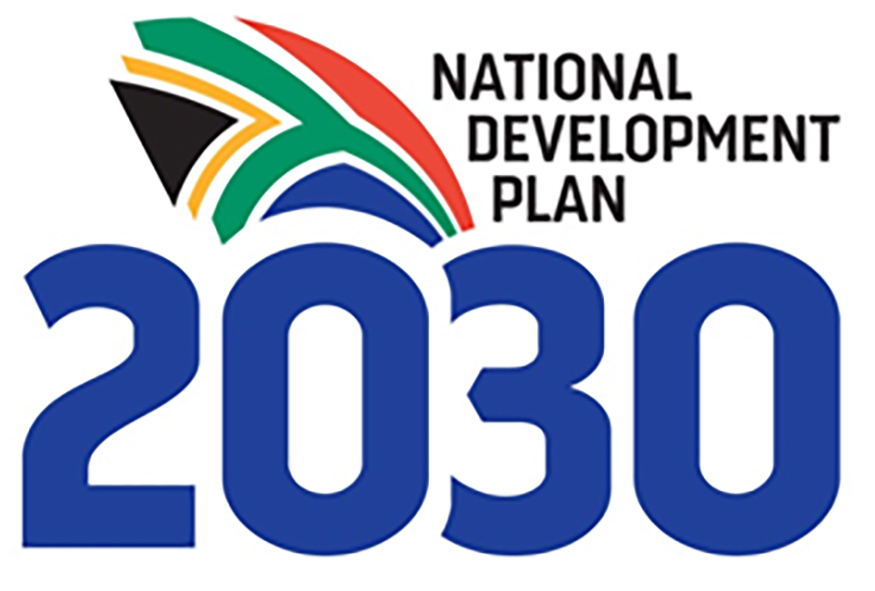 2018/2019 Expenditure Information Q1
2
2018/2019 Expenditure Information Q1
3
2018/2019 Expenditure Information Q1
4
2018/2019 Expenditure Information Q1
5
2018/2019 Expenditure Information Q1
Allocation less Transfers: 		R1,994,887,000.00
Expenditure less Transfers:	R   352,268,000.00
Available Budget:				R1,642,619,000.00
% Expenditure:				17,7%
6
2018/2019 CoE Expenditure Information Q1
7
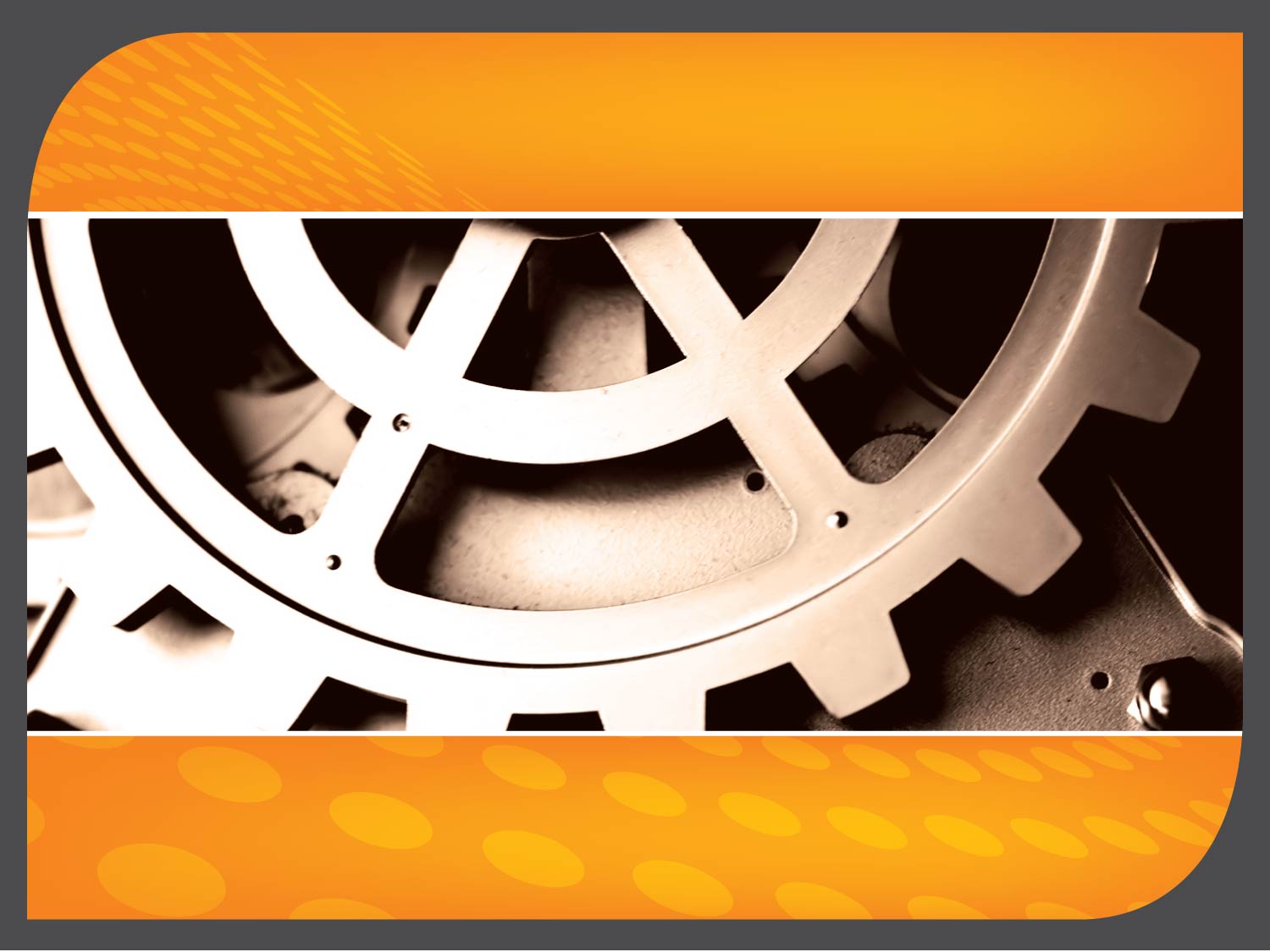 Thank You…